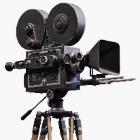 In Focus
Location
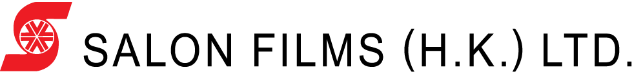 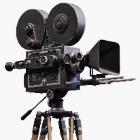 In Focus
Location:
Central, Hong Kong
Bank of China – New
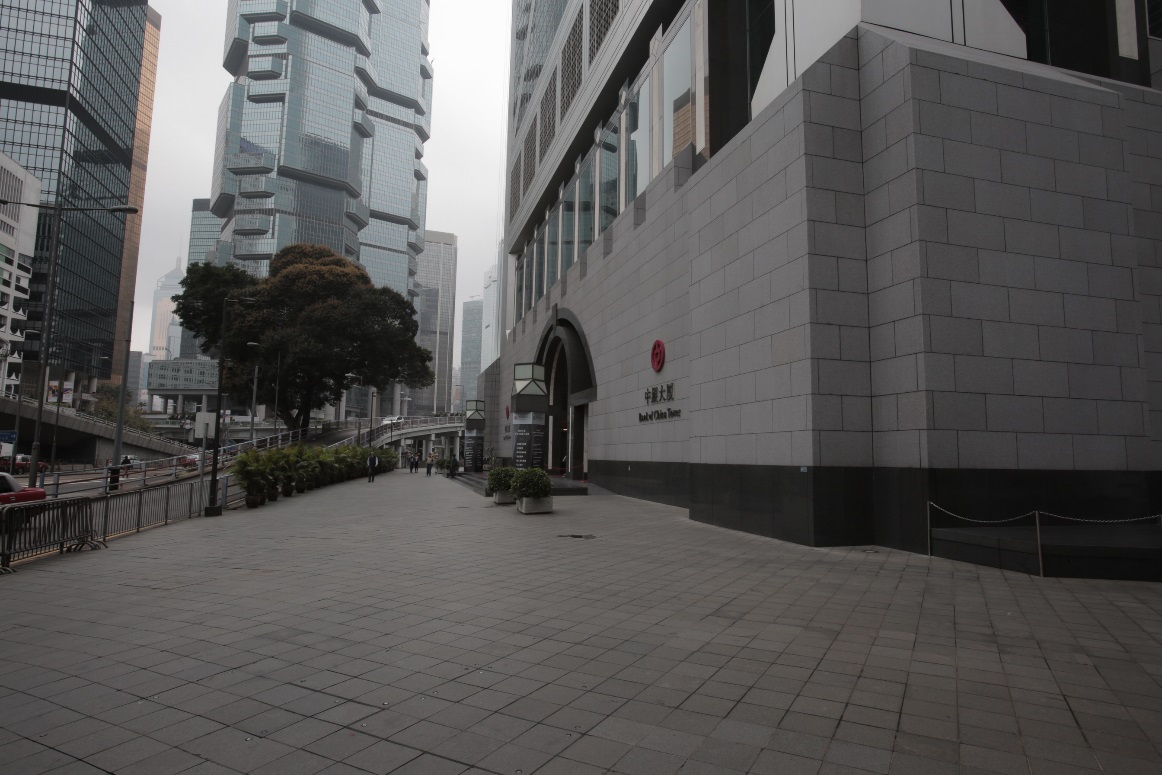 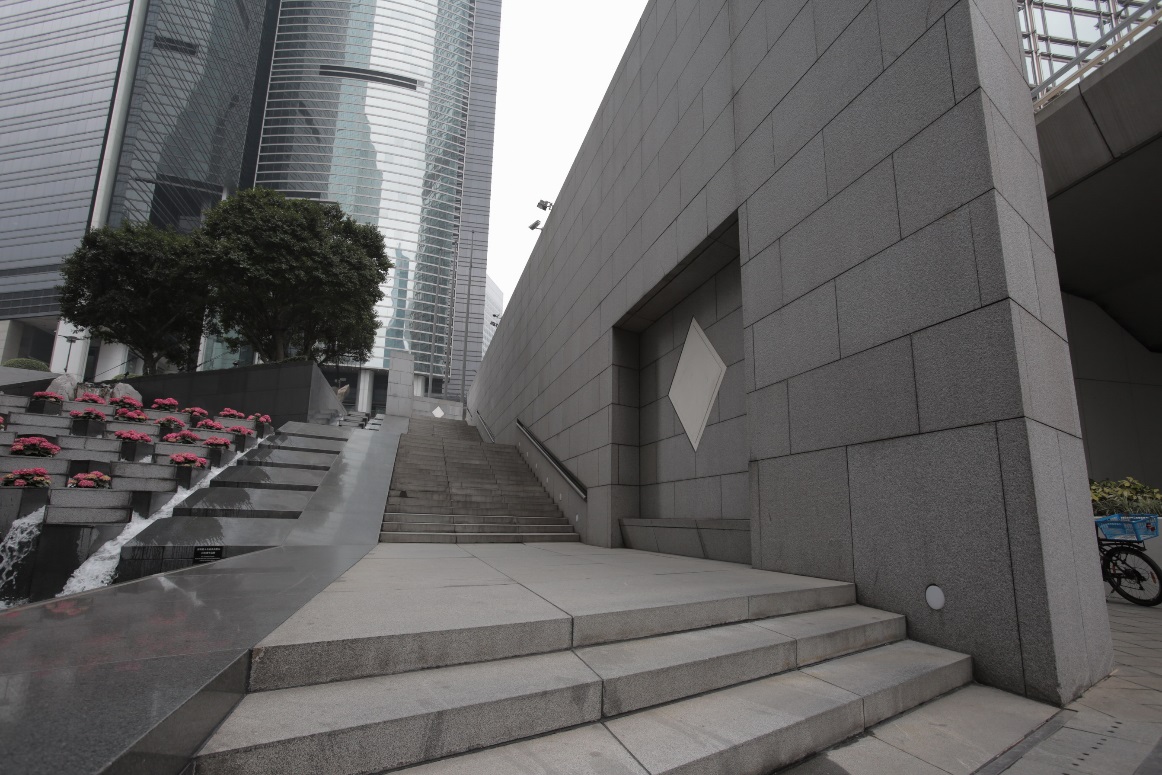 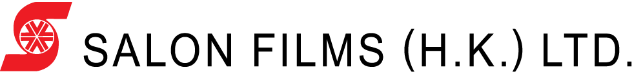 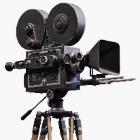 In Focus
Location:
Central, Hong Kong
Bank of China – New
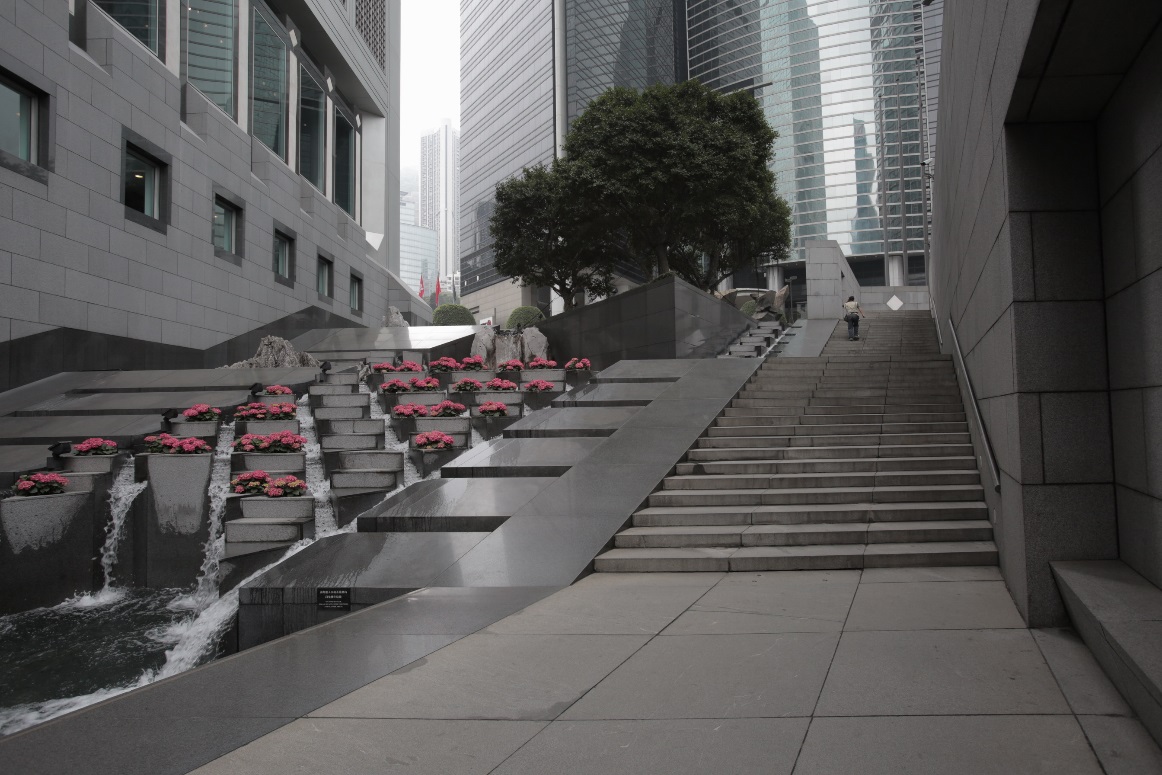 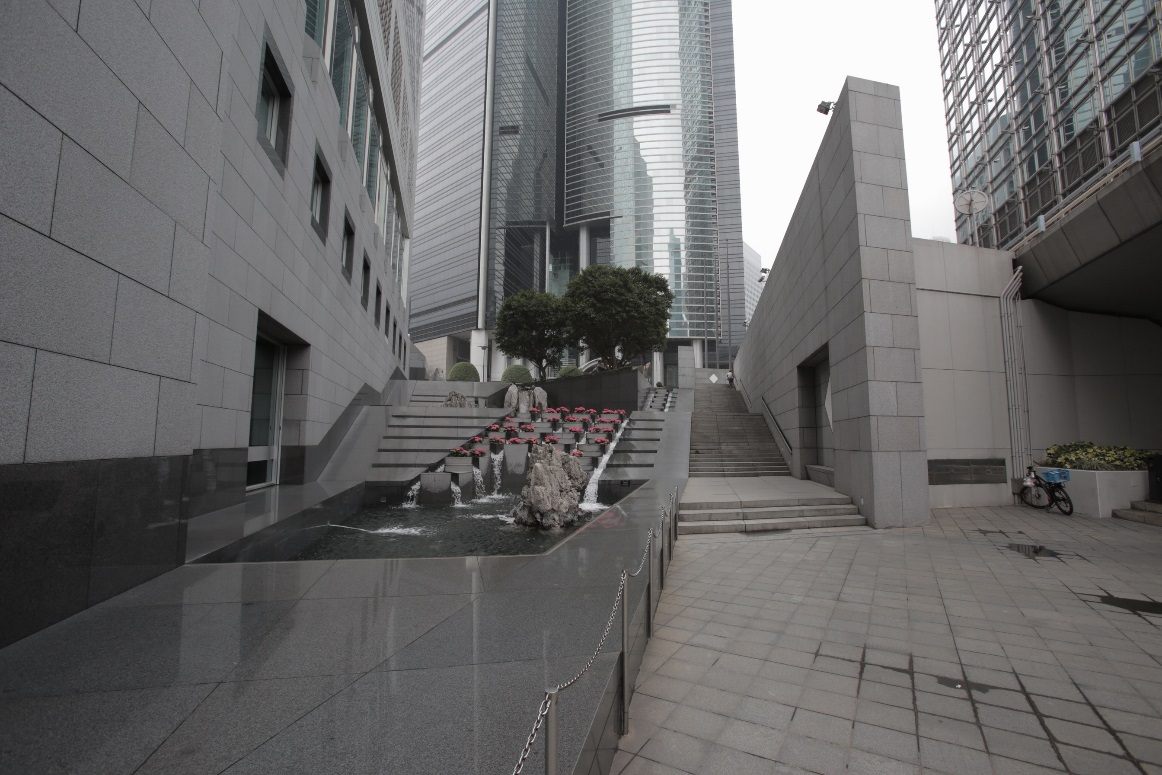 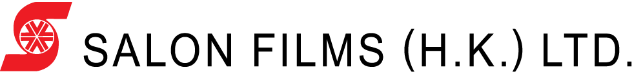 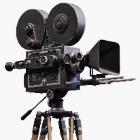 In Focus
Location:
Central, Hong Kong
Bank of China – New
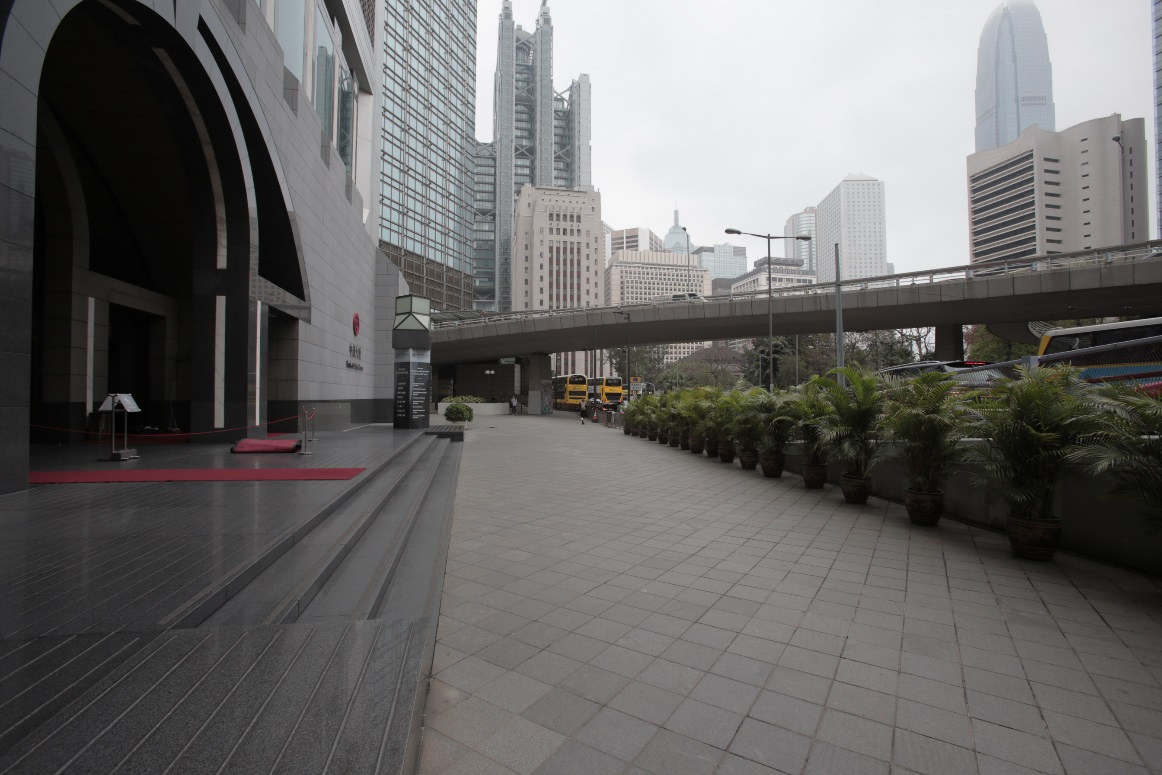 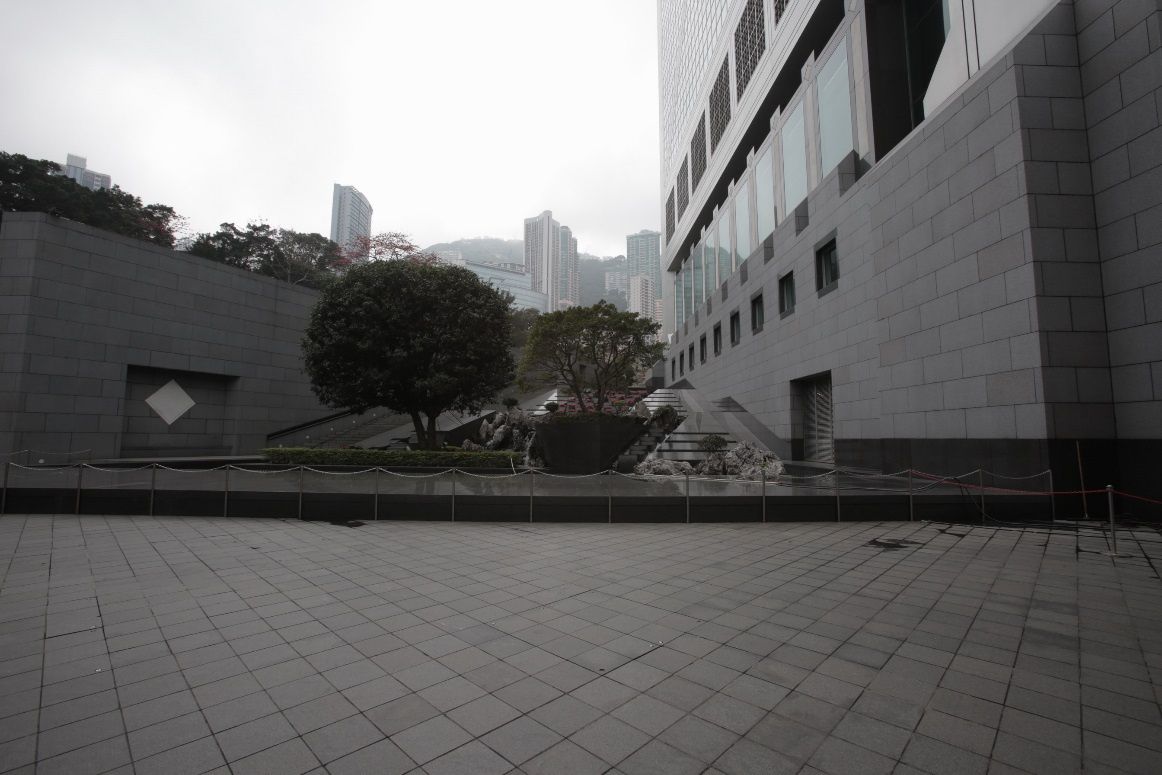 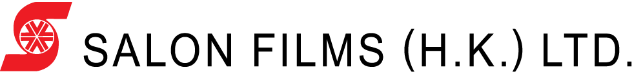 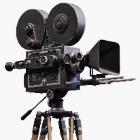 In Focus
Location:
Central, Hong Kong
Bank of China – New
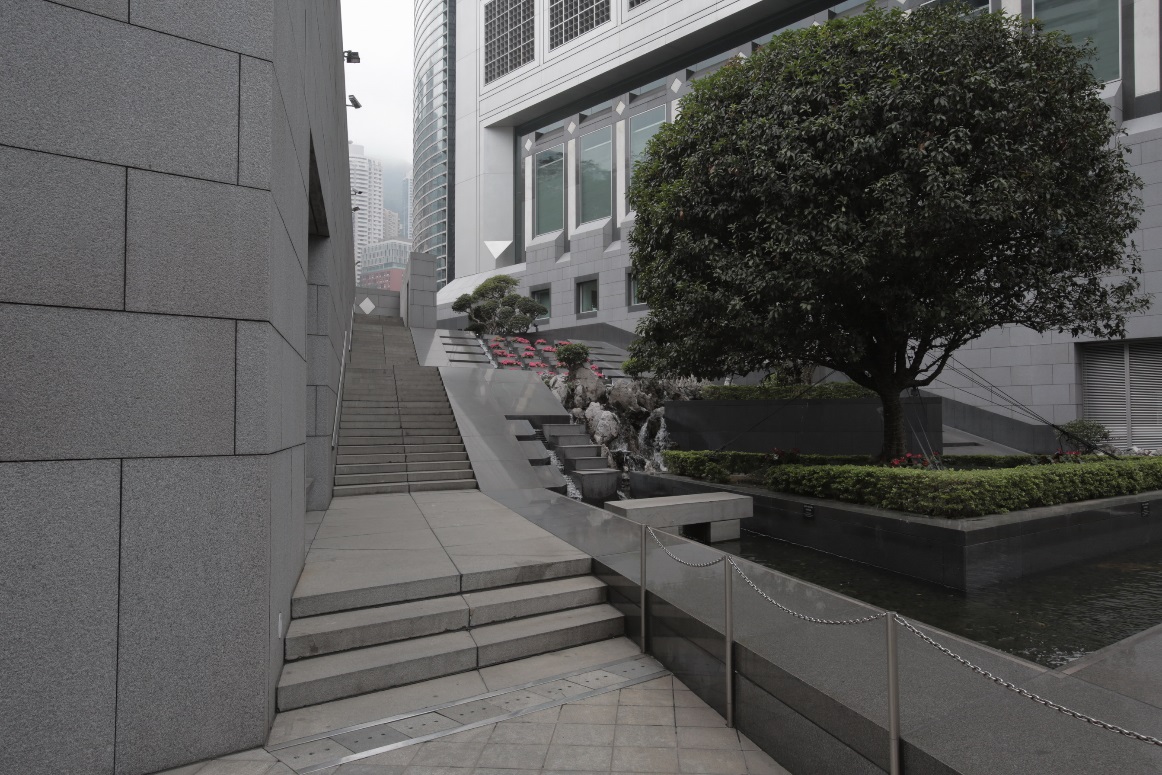 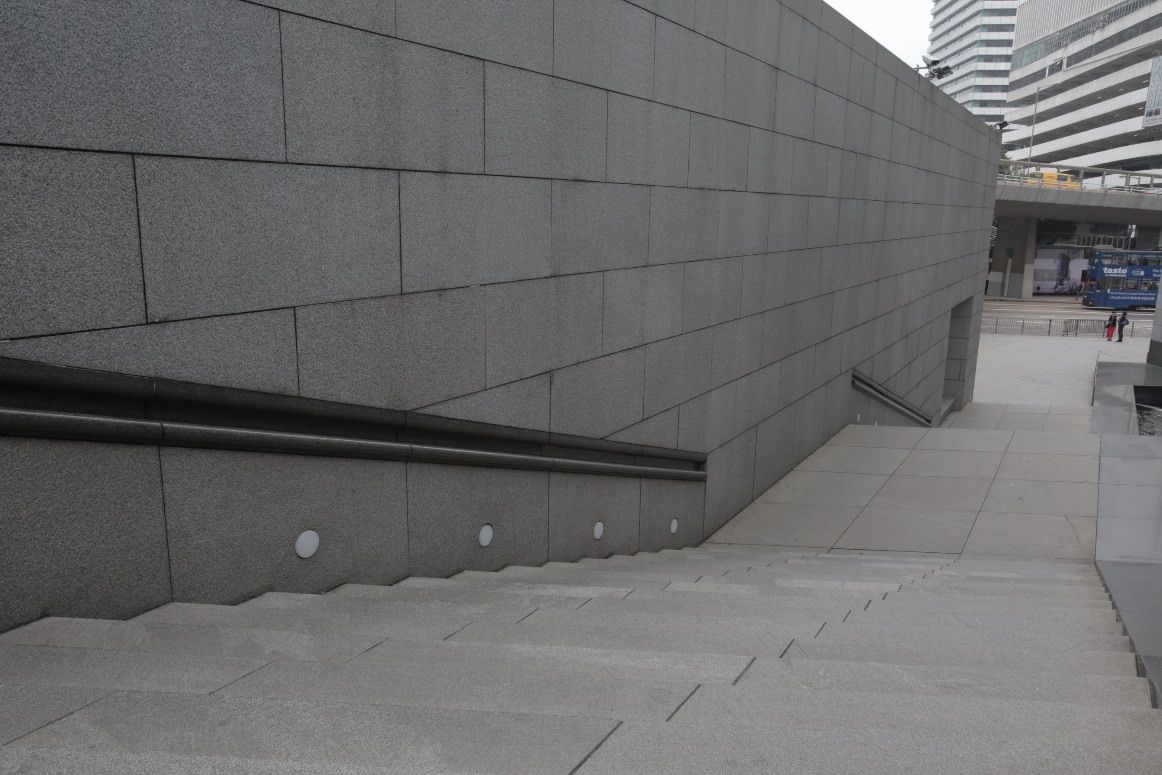 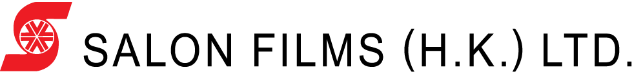 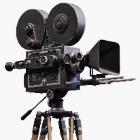 In Focus
Location:
Central, Hong Kong
Bank of China – New
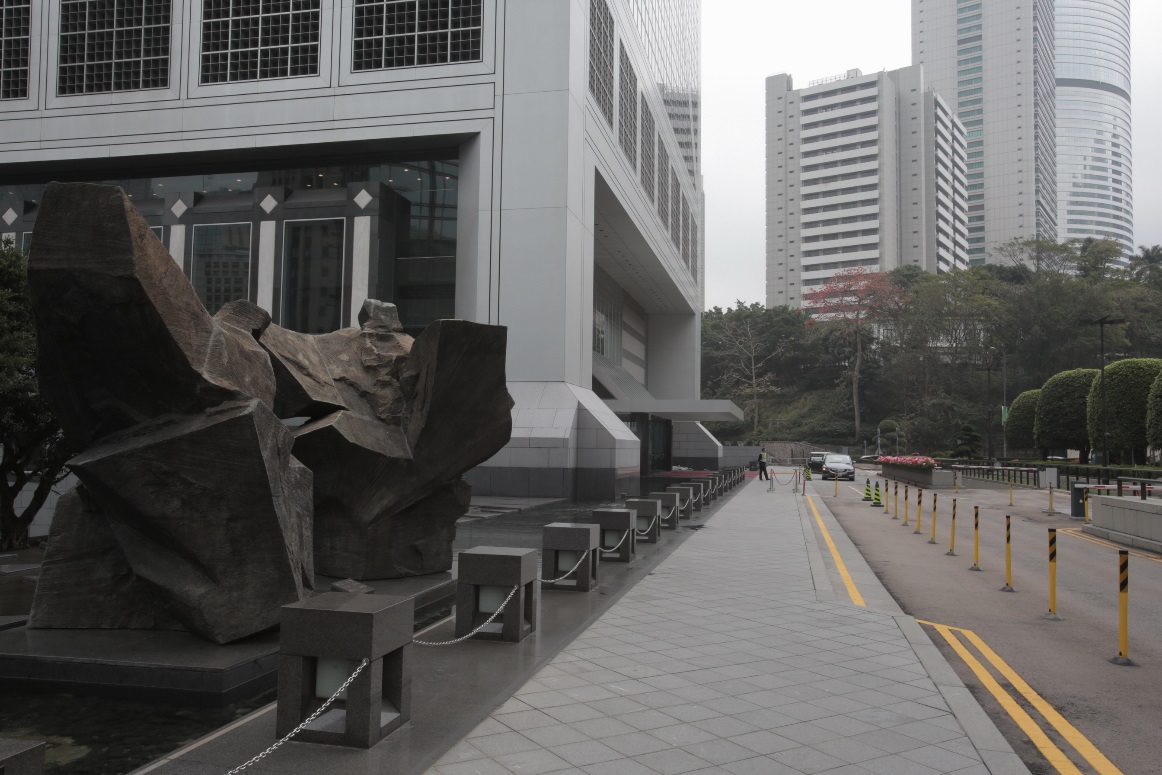 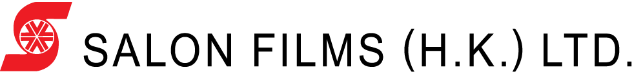 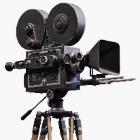 In Focus
Location:
Central, Hong Kong
Bank of China – New (city view)
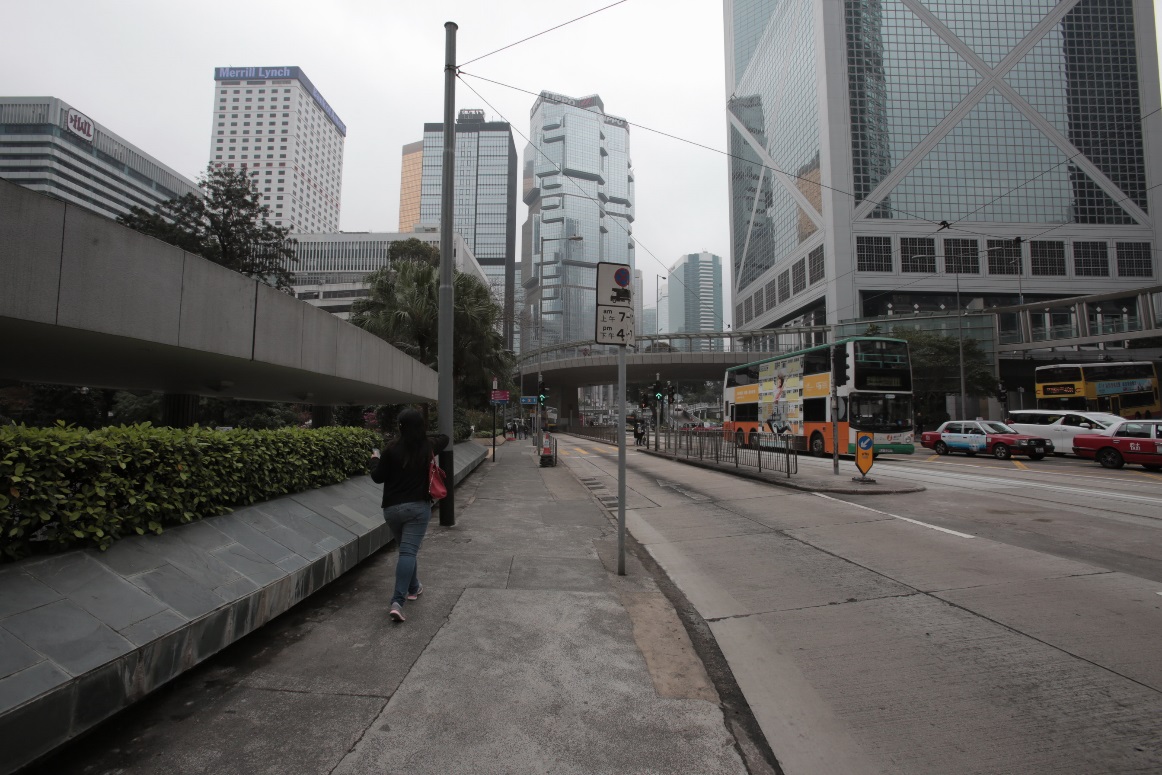 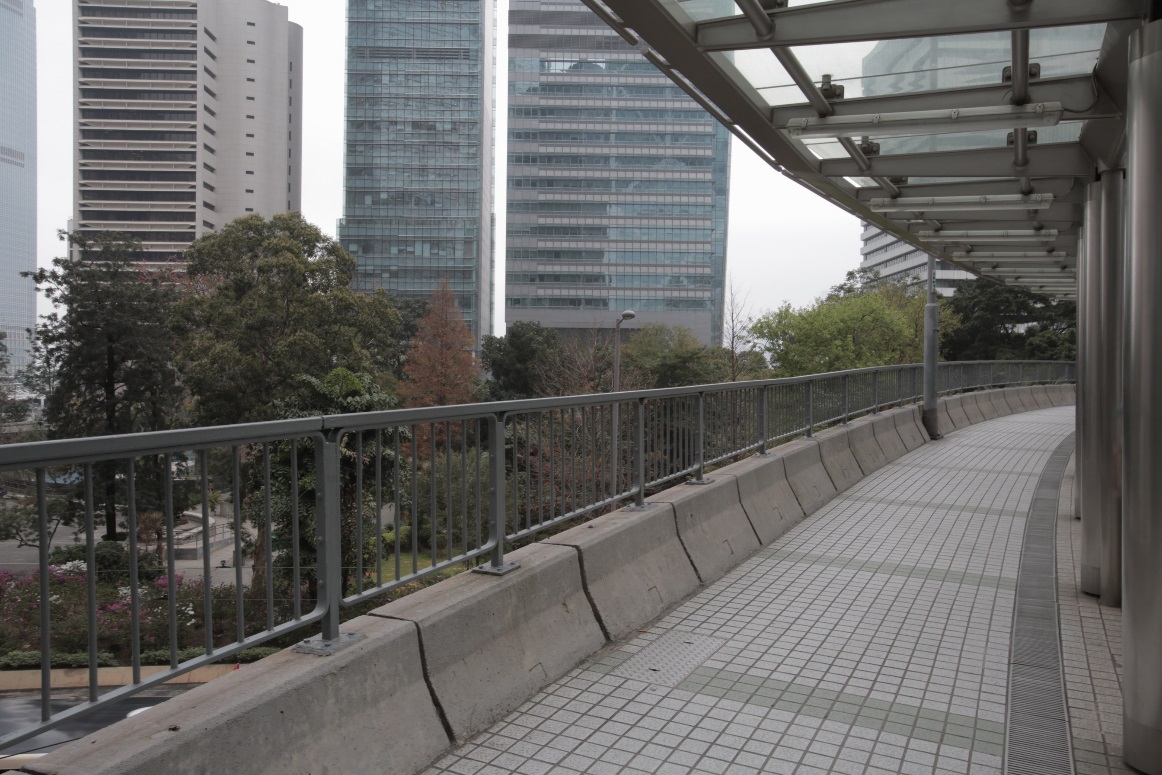 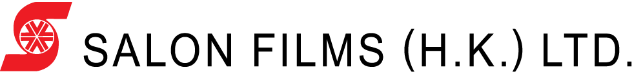 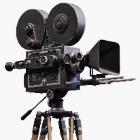 In Focus
Location:
Central, Hong Kong
Bank of China – New (city view)
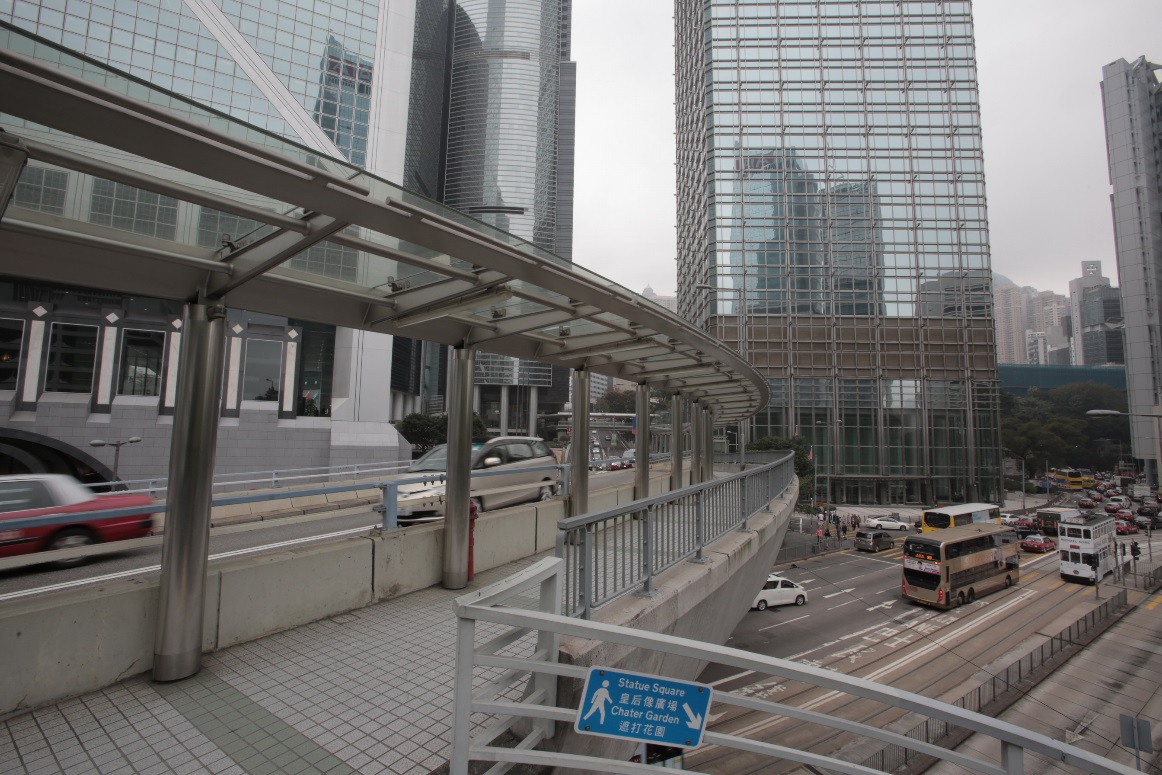 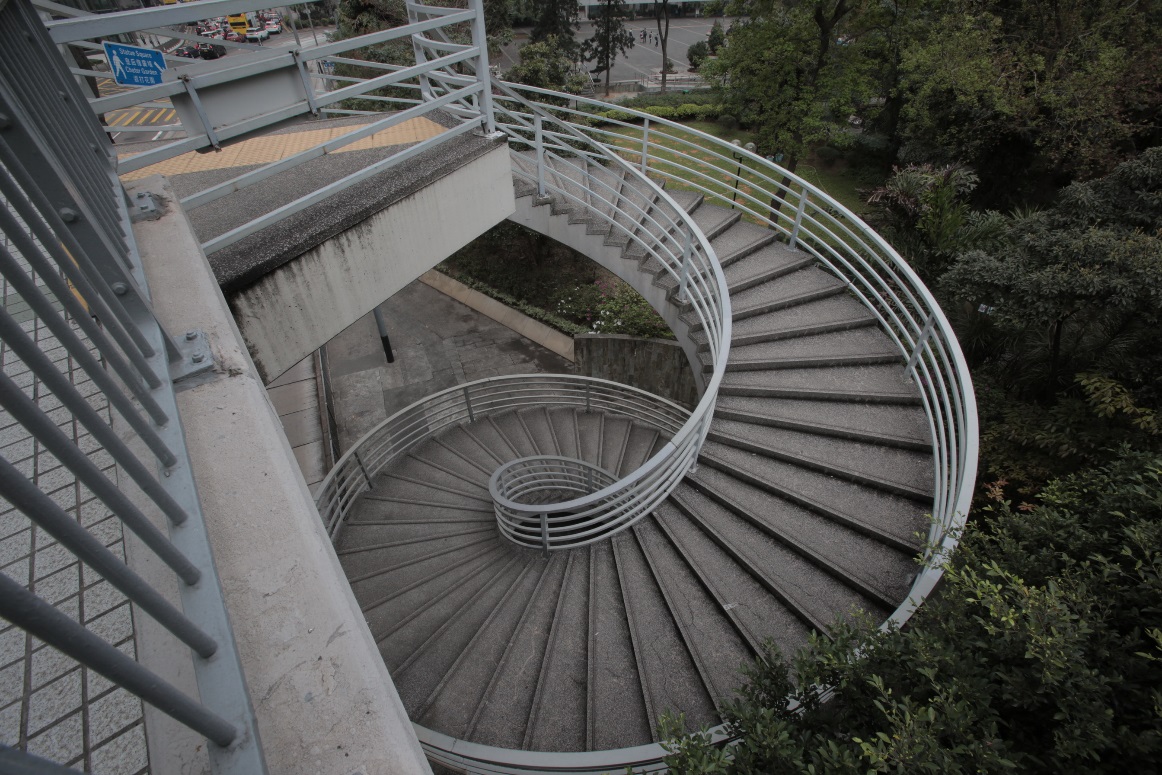 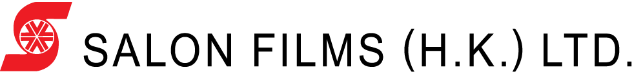